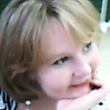 31 января 
ДЕНЬ РОЖДЕНИЯ
ЕЛЕНЫ ВАЛЕРЬЕВНЫ
СЛОБОЖАНИНОВОЙ
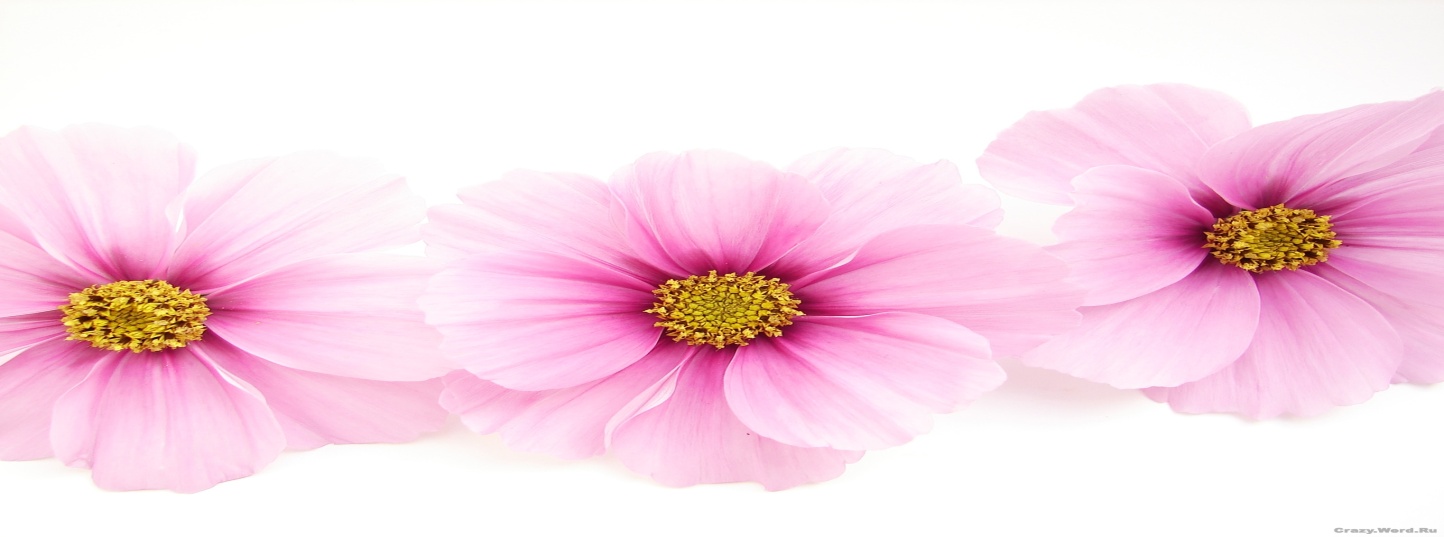 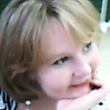 Сегодня - День РожденияЕЛЕНЫ ВАЛЕРЬЕВНЫ
Смешные первоклассникиПриходят к вам учиться.Чтоб научить их - здоровоПриходиться трудиться.
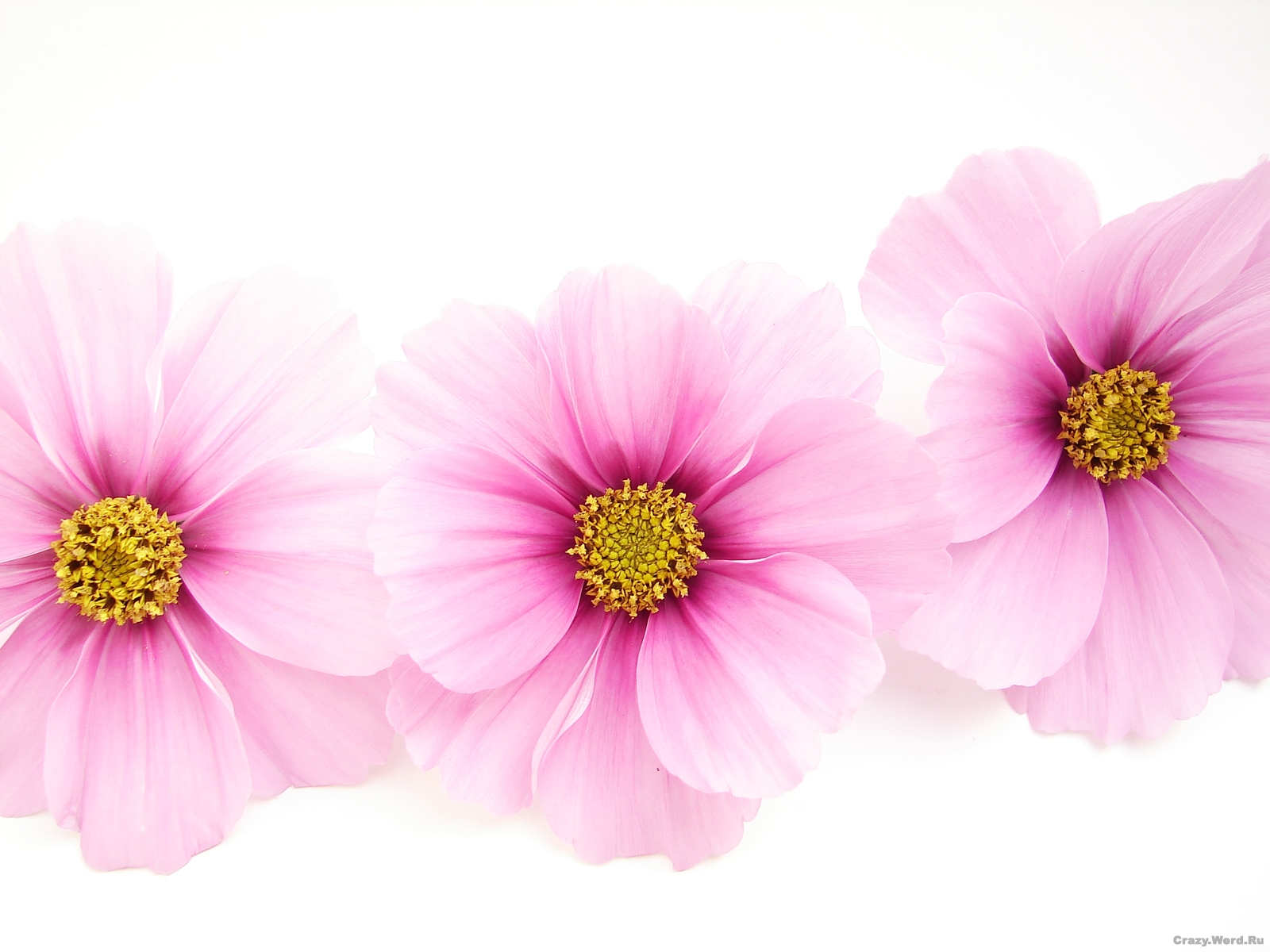 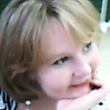 Терпение, нежность и любовьВы дарите детишкам.Поздравить вас хотят сегодняВаши ученики -  мальчишки.
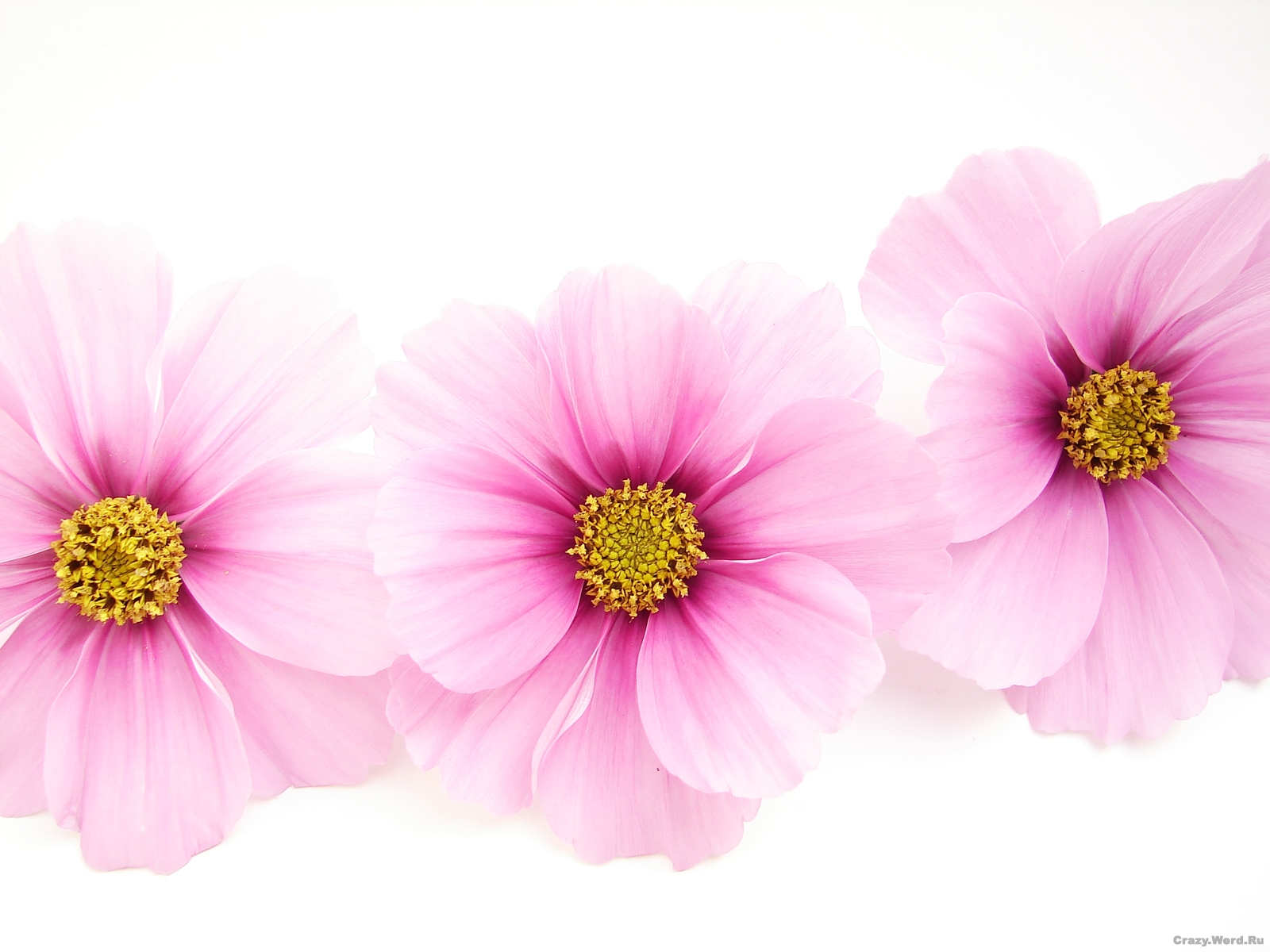 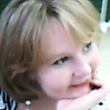 Сегодня - День РожденияЕЛЕНЫ ВАЛЕРЬЕВНЫ
Красивая и добрая учительница наша,Мы знаем много – заслуга в этом Ваша.Собрался весь наш дружный классПрочесть Вам поздравление
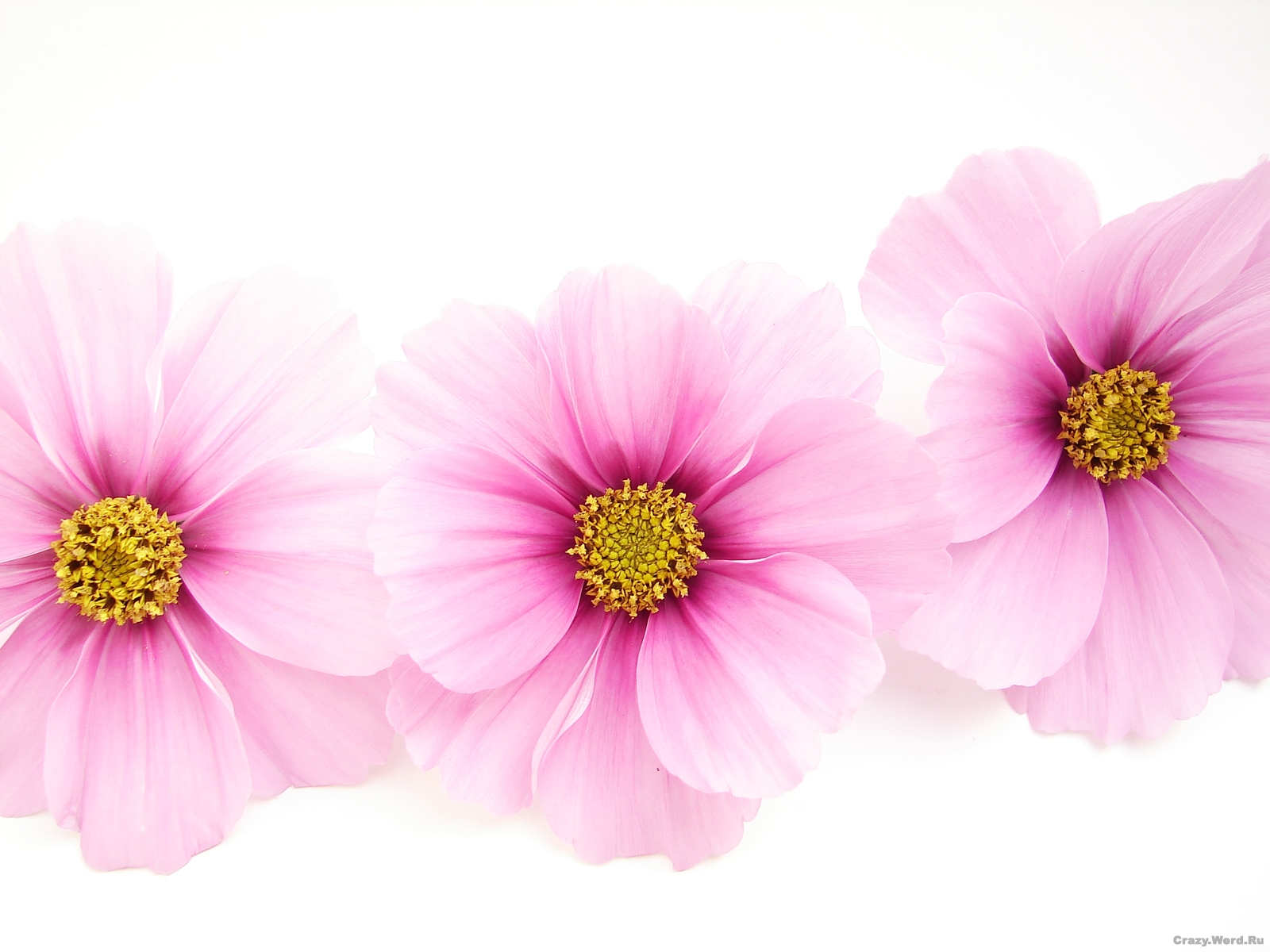 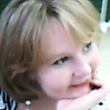 Сегодня - День РожденияЕЛЕНЫ ВАЛЕРЬЕВНЫ
Спасибо Вам за доброту,За стойкость и терпение.Желаем быть всегда такой,Весёлой, нежной и родной.
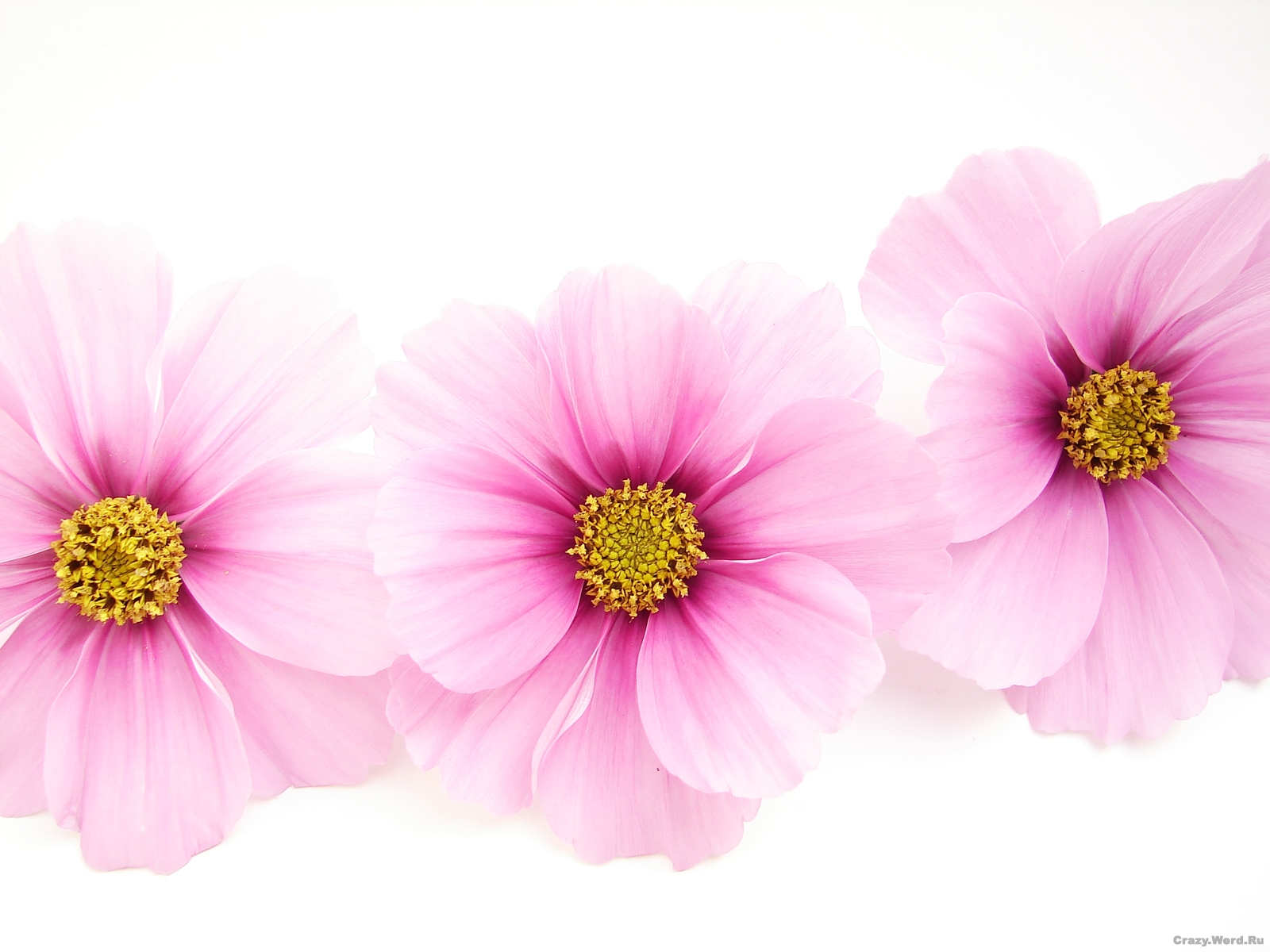